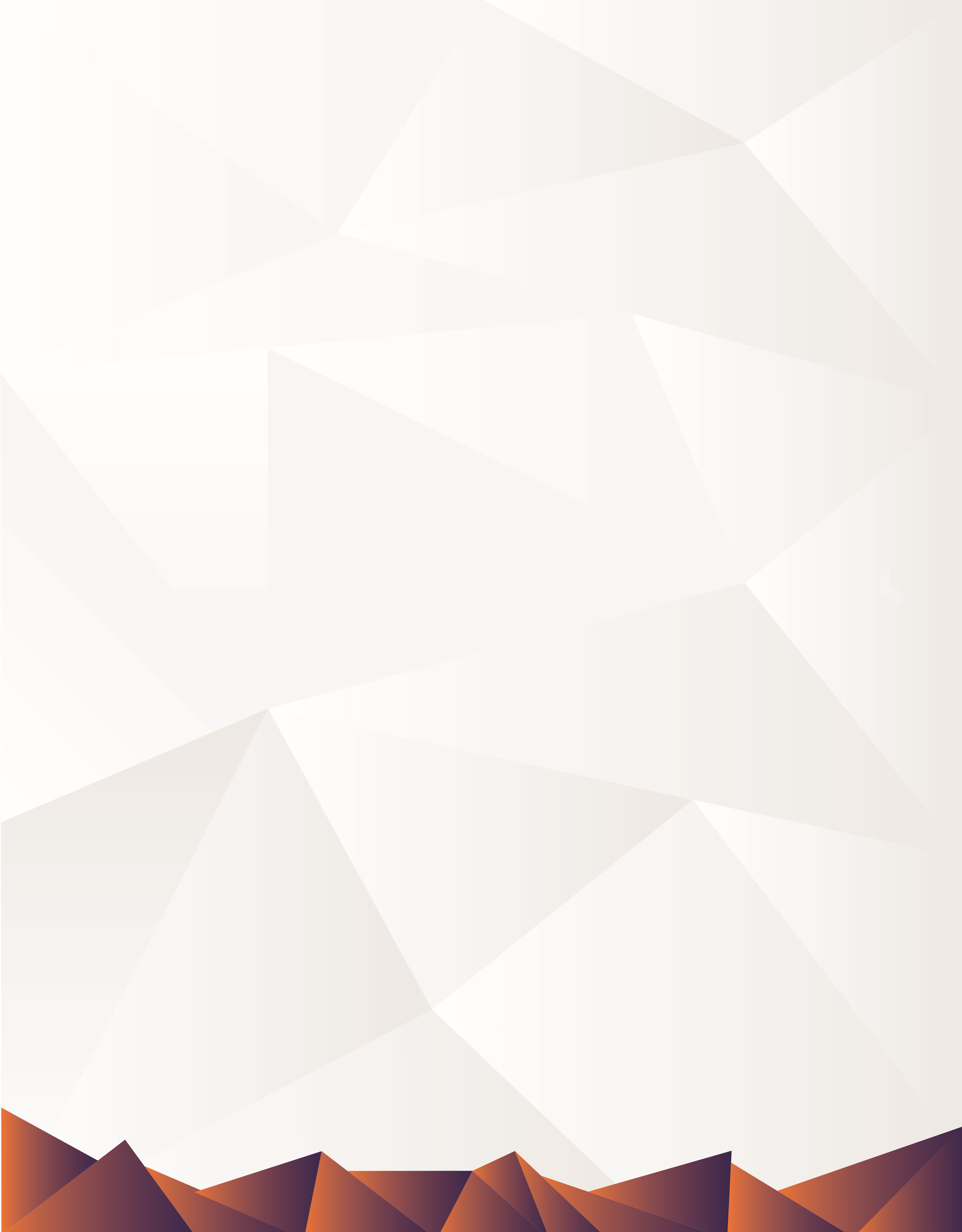 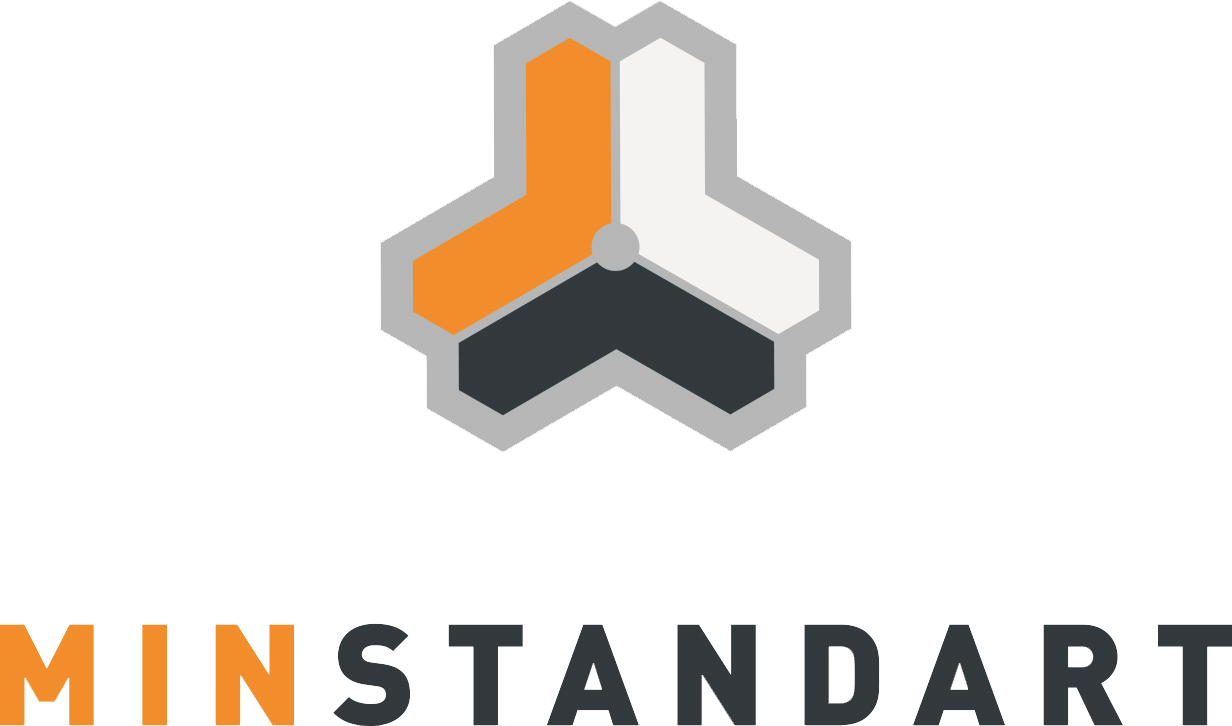 СИСТЕМА MINSTANDART ONLINE КАК ИННОВАЦИОННЫЙ ИНСТРУМЕНТ ОБЕСПЕЧЕНИЯ ДОСТОВЕРНОСТИ ЛАБОРАТОРНЫХ ИССЛЕДОВАНИЙ. ТРАНСПАРЕНТНОСТЬ ДАННЫХ.
Мошкова Мария Вячеславовна исполнительный директор
НТЦ «МинСтандарт»
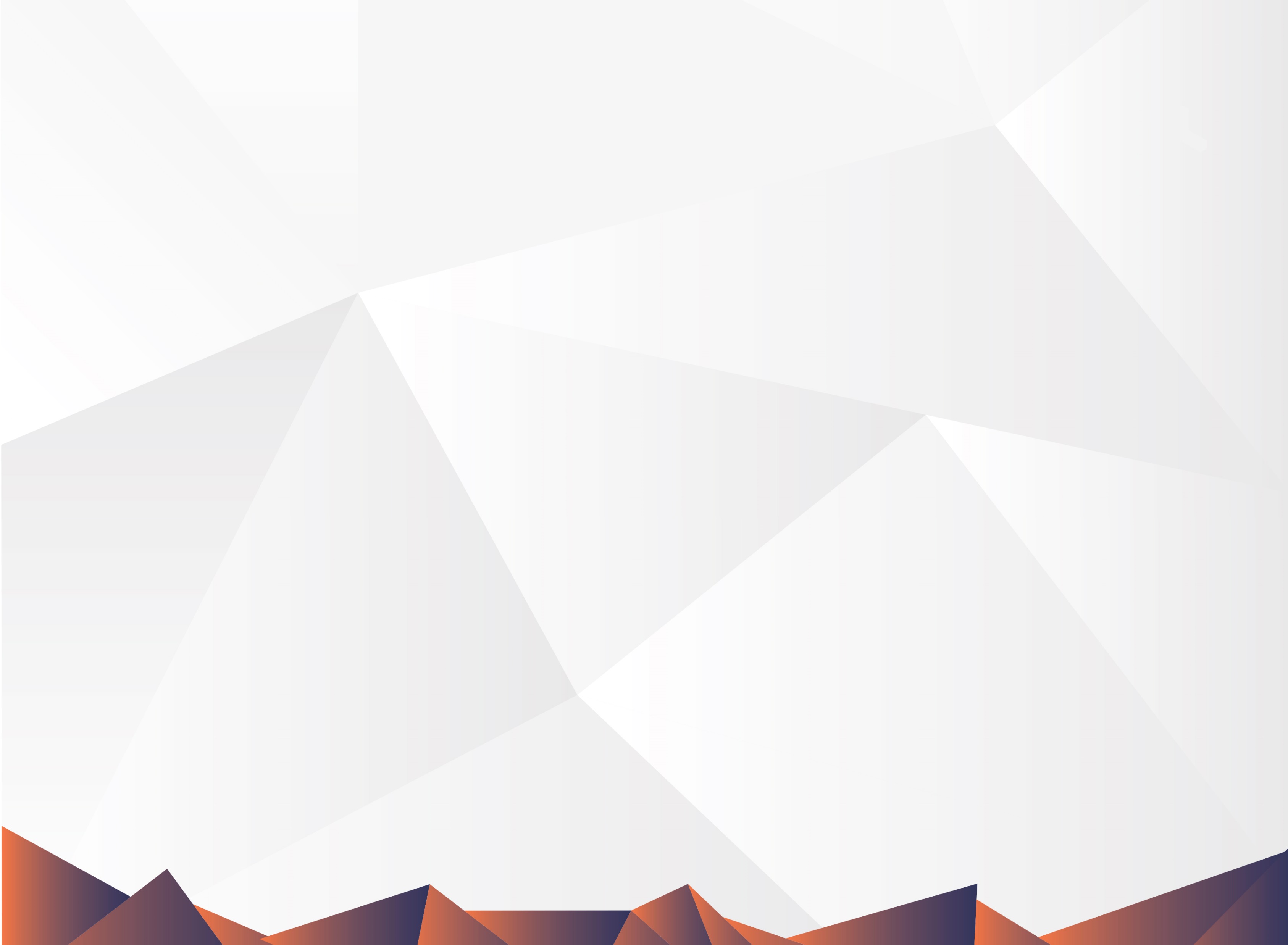 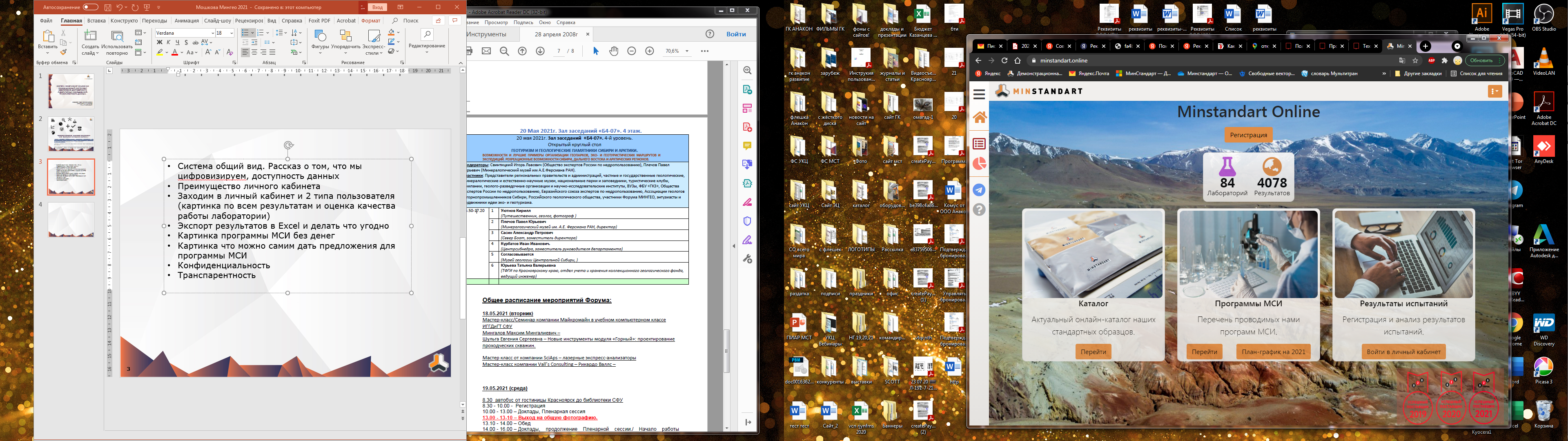 MINSTANDART.ONLINE
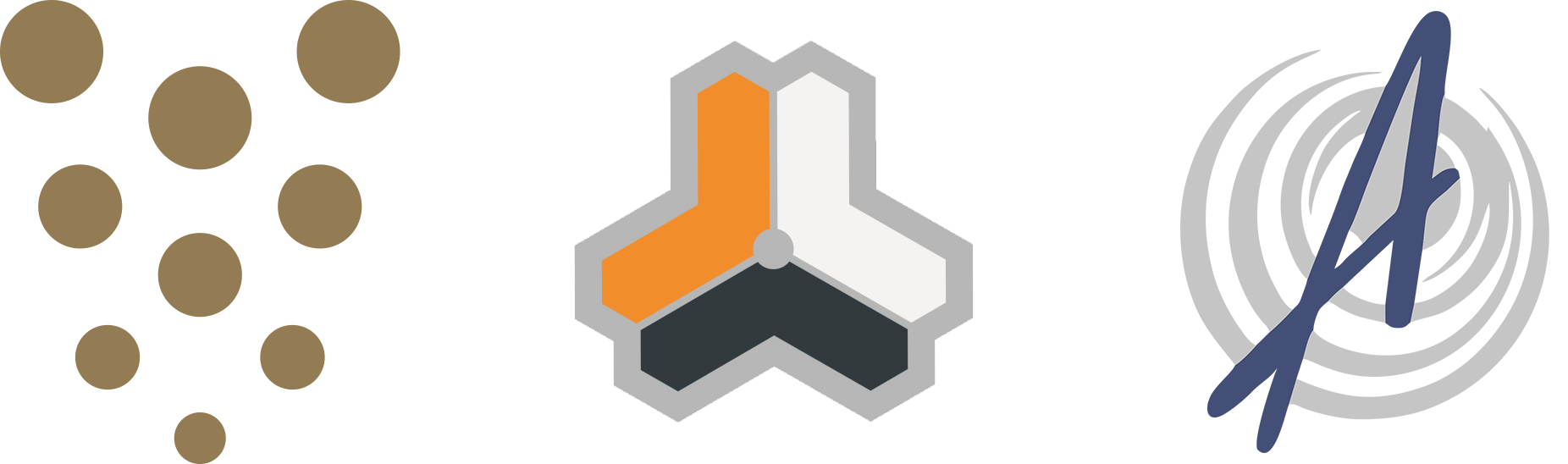 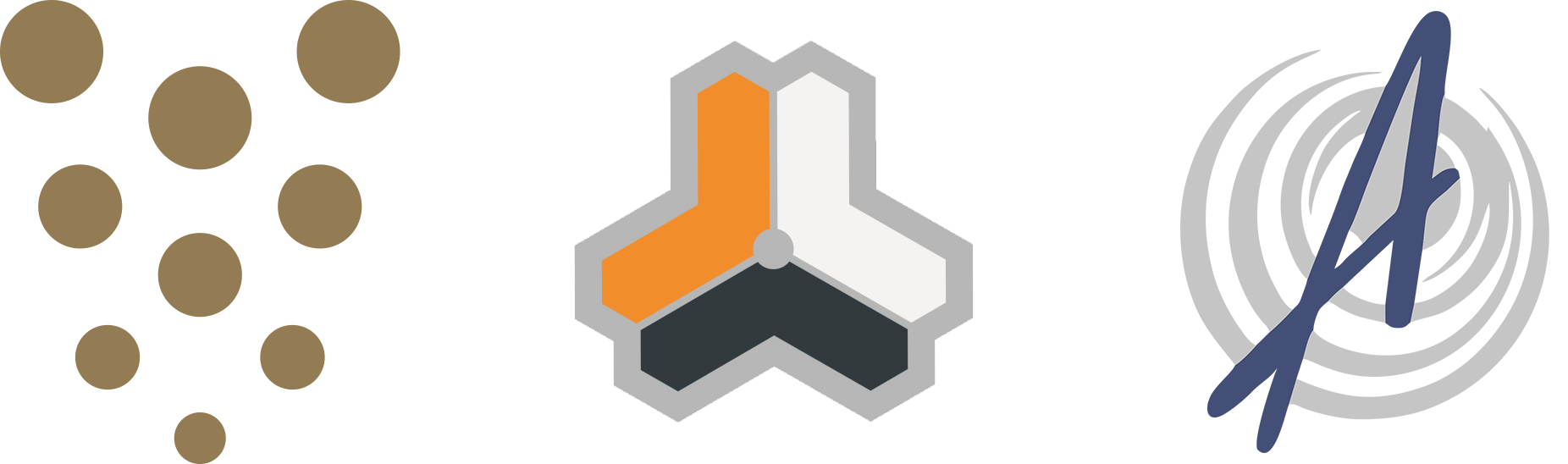 С КОНЦА 2020 ГОДА:
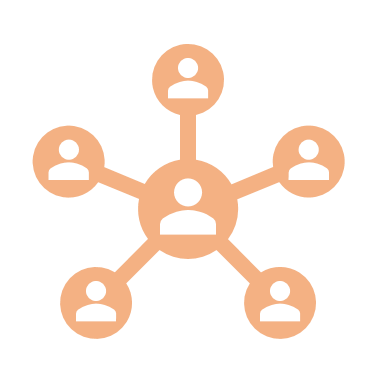 84 лабораторий
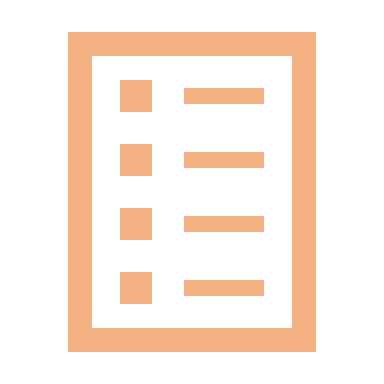 4078 результатов
Minstandart Online - новый бесплатный сервис компании ООО «НТЦ «МинСтандарт».
Современное web-приложение Minstandart Online.
Электронный каталог.
Личный кабинет - специальная услуга, предоставляемая для лабораторий наших Клиентов.
КЛЮЧЕВАЯ ОСОБЕННОСТЬ СЕРВИСА - ТРАНСПАРЕНТНОСТЬ ДАННЫХ.
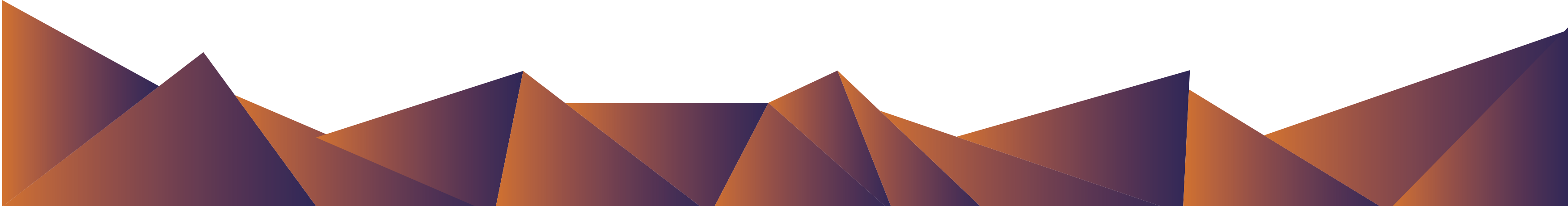 MINSTANDART.ONLINE
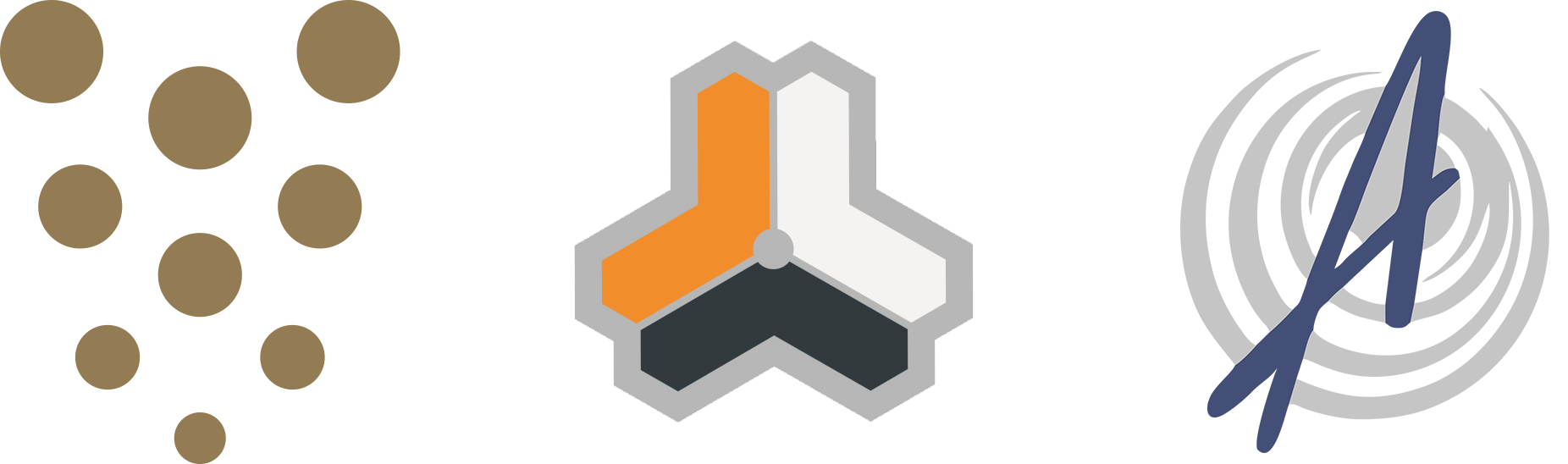 В личном кабинете находится доступ к результатам анализа любых наших образцов который поступили в лабораторию.
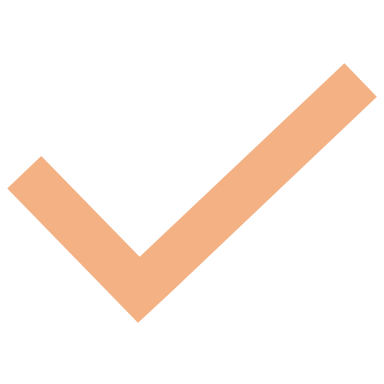 Образцы могут поступать через МСИ или непосредственно после покупки.
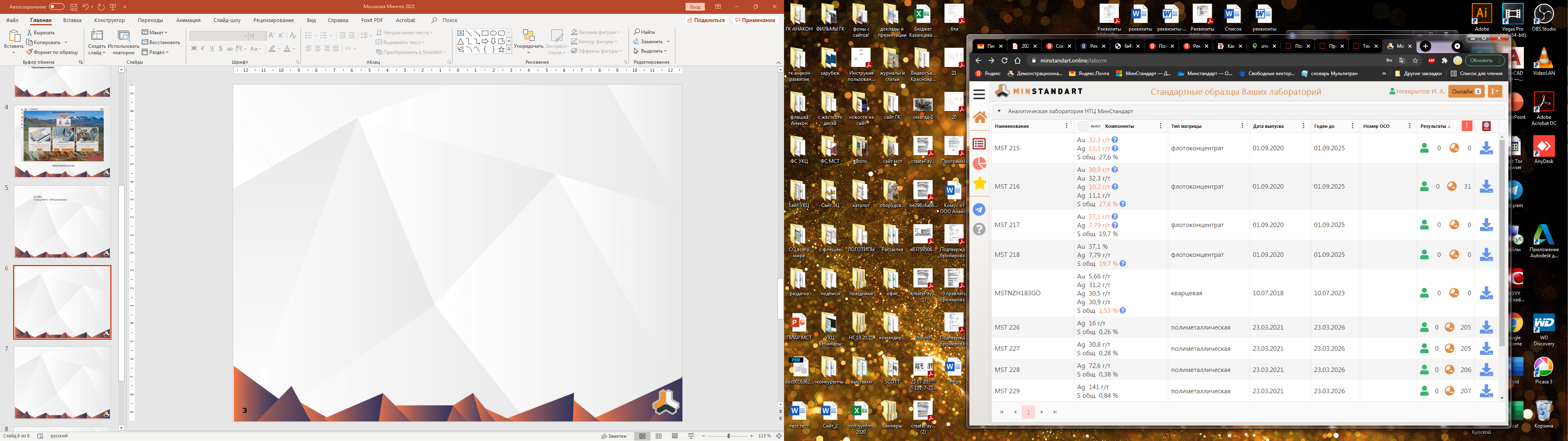 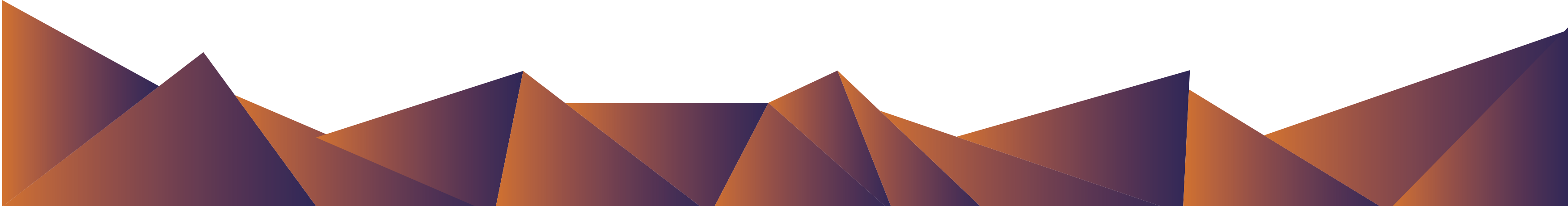 MINSTANDART.ONLINE
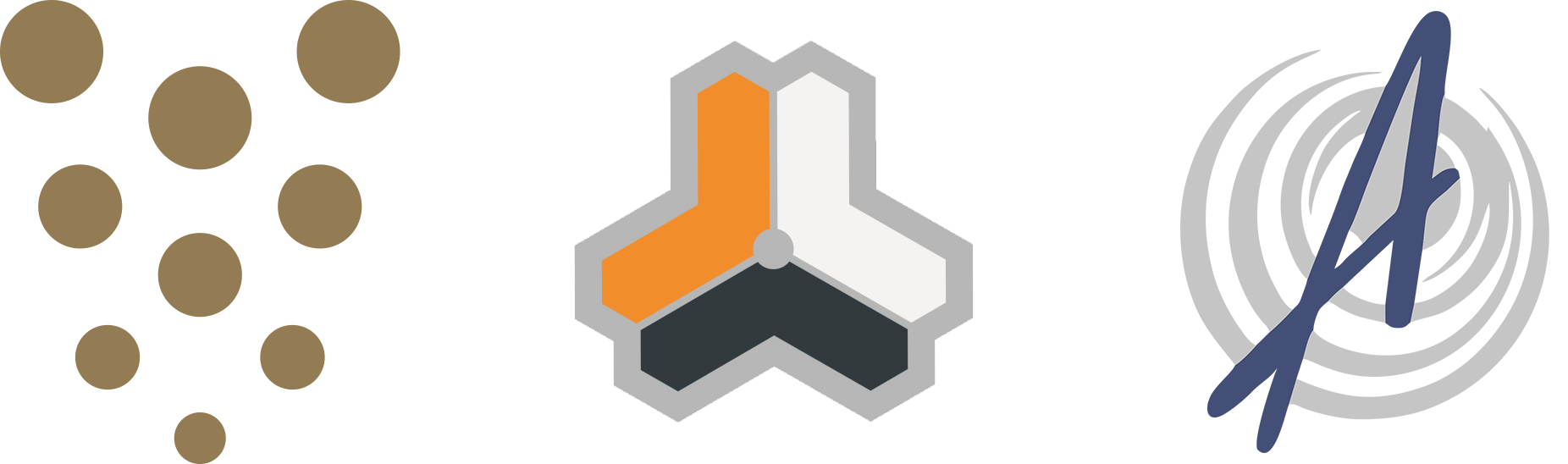 В личном кабинете Вы можете:
 
зарегистрироваться на участие в программах МСИ;
вводить результаты испытаний по МСИ;
анализировать графики оценок функционирования Вашей лаборатории;
скачивать опубликованные отчёты и свидетельства об участии;
отслеживать местонахождение почтовых отправлений образцов и документов;
размещать Ваши пожелания по проведению МСИ для указанных характеристик;
вводить результаты испытаний других образцов, доступных в Вашей лаборатории;
вести контроль с использованием карт Шухарта и описательной статистики;
вести журнал собственных комментариев или оперативных действий;
сопоставлять результаты испытаний Ваших образцов с результатами других лабораторий;
экспортировать или импортировать результаты испытаний в файл Microsoft Excel.
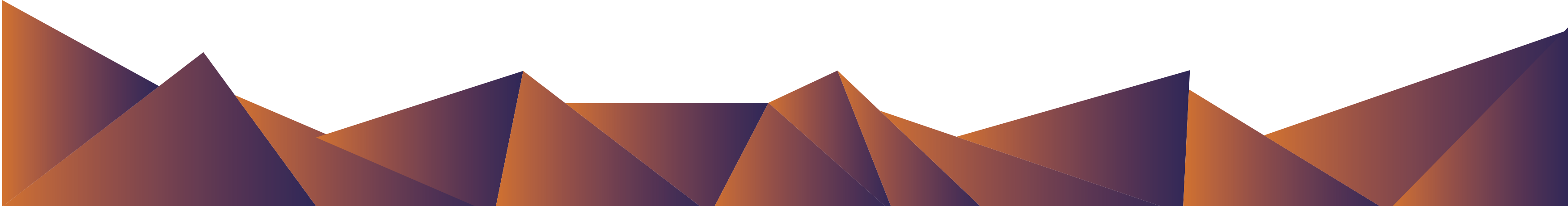 MINSTANDART.ONLINE
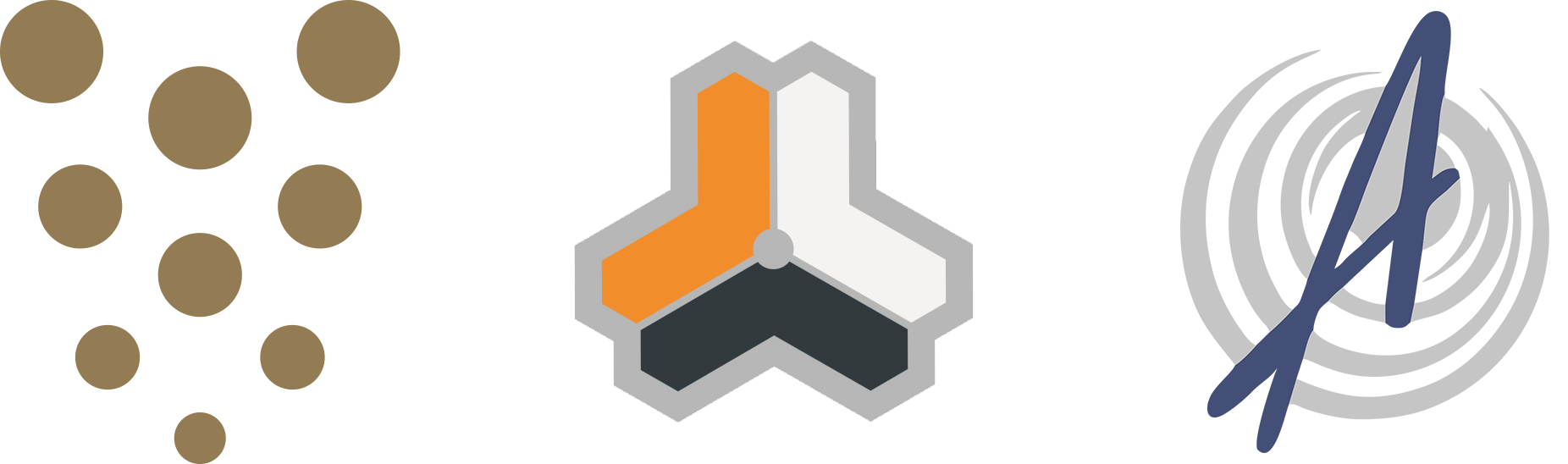 Пример списка результатов испытаний и транспарентных данных.
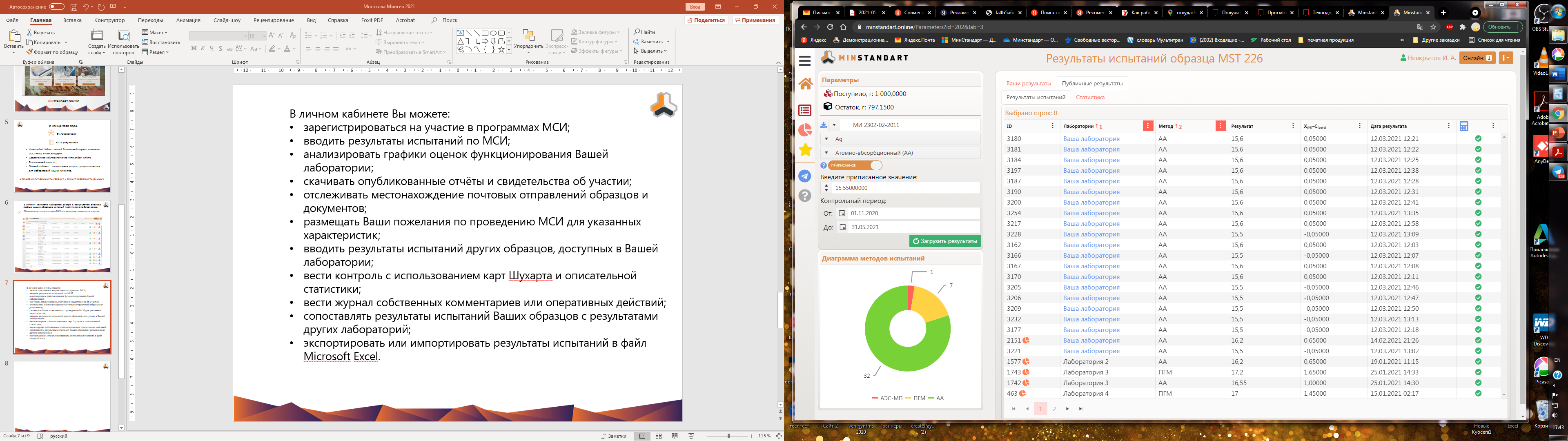 На данной картинке представлен общий интерфейс web приложения.
Возможны различные варианты сортировок, поиска, фильтрации в любых сочетаниях и направлениях (свободный доступ к формированию выборки).
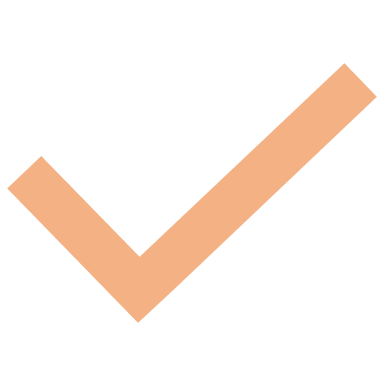 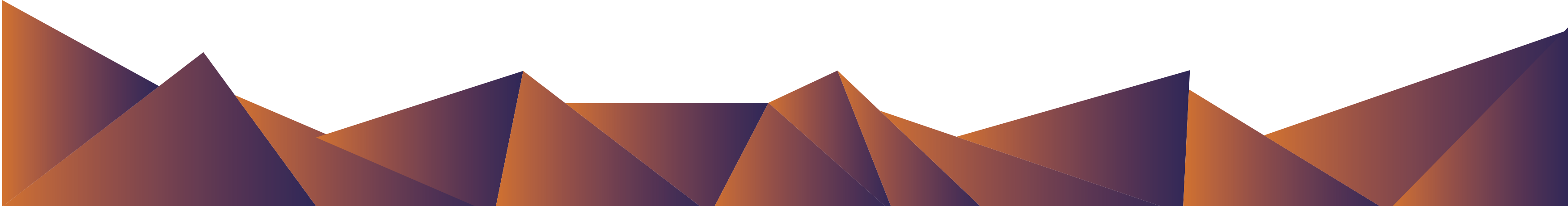 MINSTANDART.ONLINE
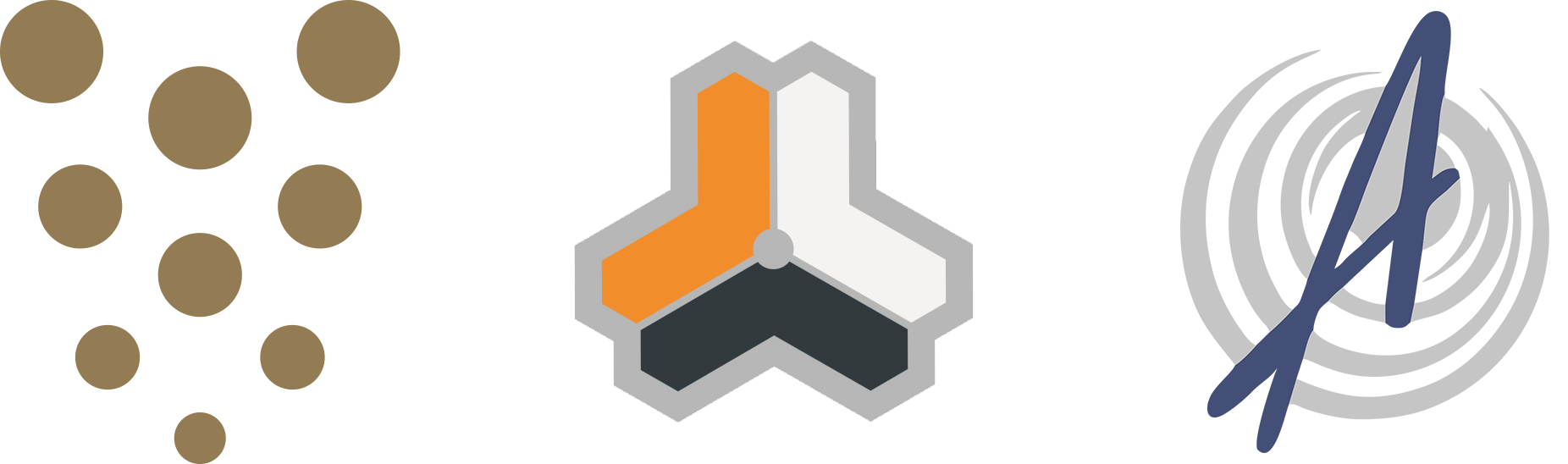 Пример 1
Графическое представление результатов испытаний и транспарентных данных.
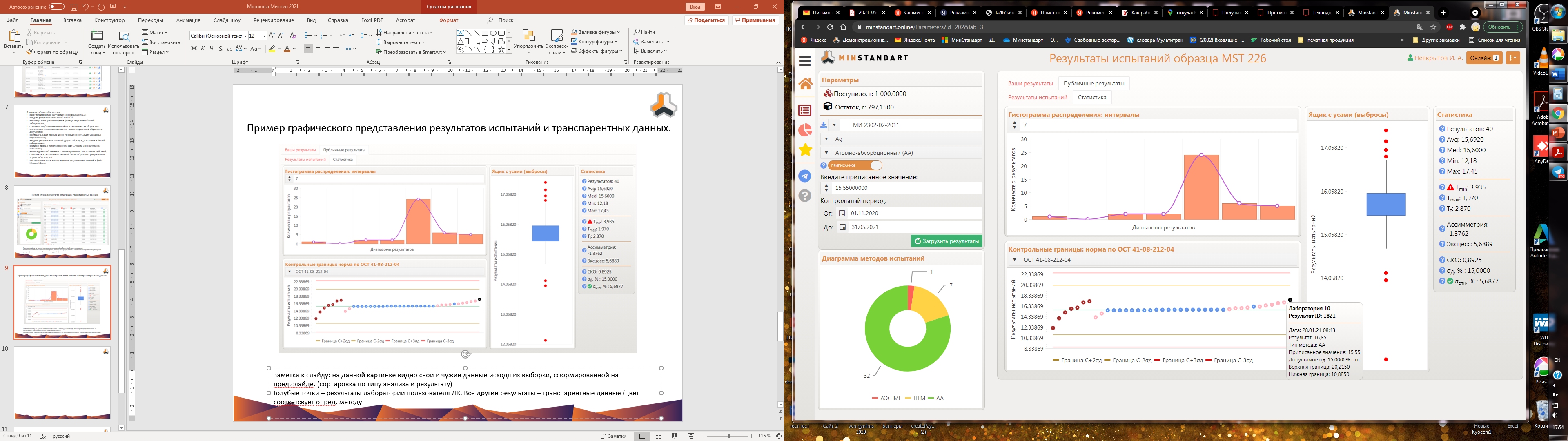 На данной картинке хорошо заметна разница СКО результатов пробирного анализа (коричневые точки) и атомно-абсорбционного (голубые, розовые) для серебра. Может использоваться для принятия решения о поправке расчёта или для мониторинга результатов новых методов (черная точка – метод АЭС-ИСП с микроволновой плазмой)
Голубые точки – результаты лаборатории пользователя ЛК. Все другие результаты – транспарентные данные (цвет соответствует определенному методу. Каждая точка на любой из диаграмм имеет всплывающую подсказку.
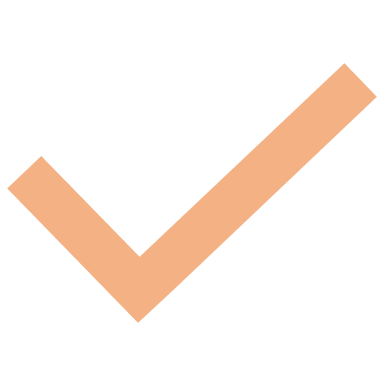 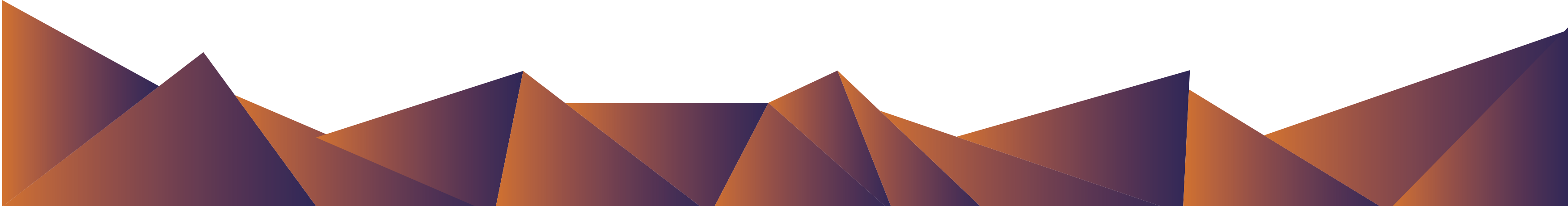 MINSTANDART.ONLINE
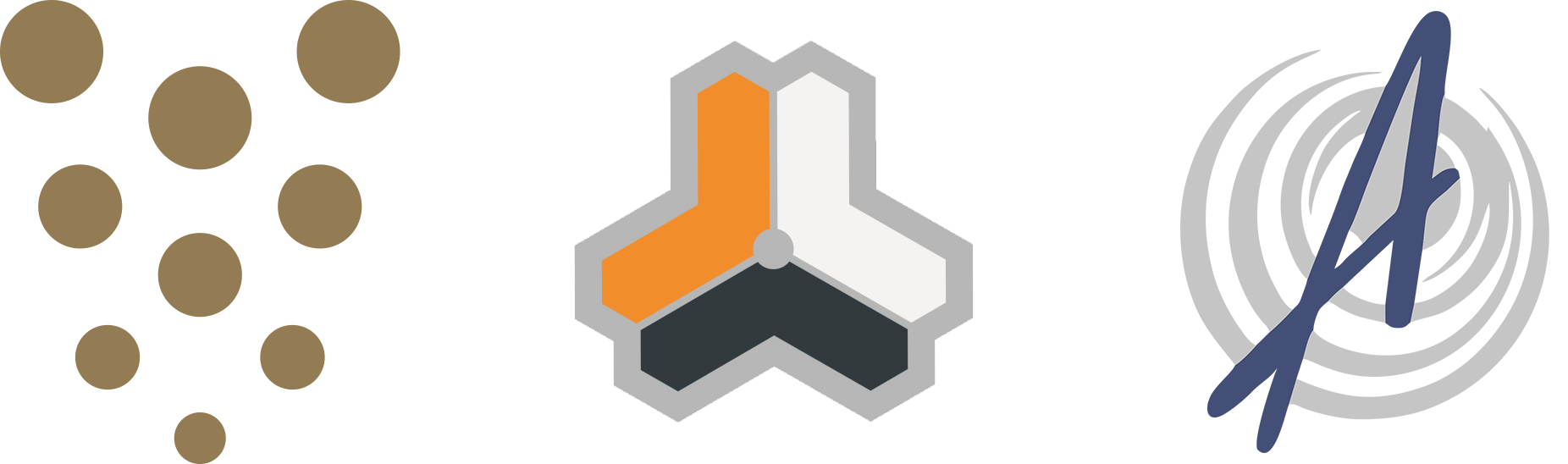 Пример 2
Графическое представление результатов испытаний и транспарентных данных.
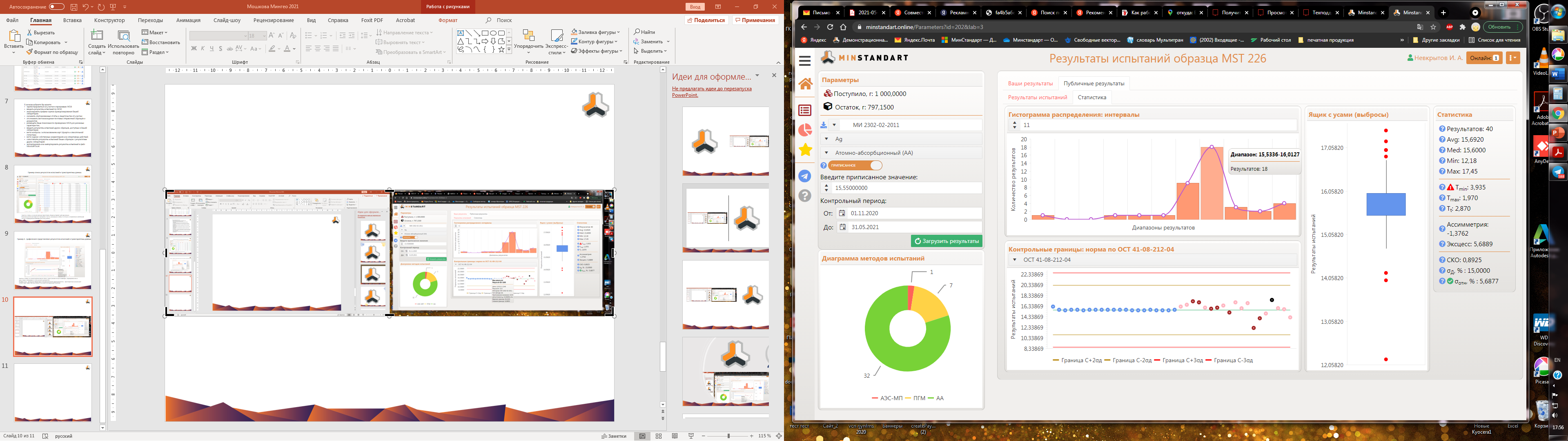 На данной картинке видно свои и чужие данные исходя из выборки, сформированной на пред. слайде с другими настройками гистограммы. 
Результаты отсортированы по дате, что соответствует мониторингу стабильности.  
Каждая точка на любой из диаграмм имеет всплывающую подсказку.
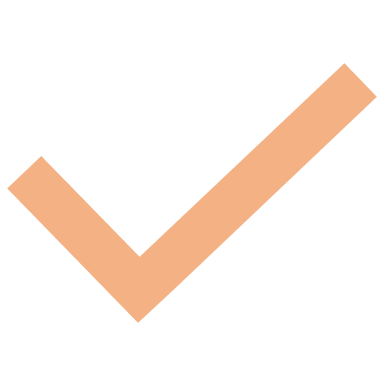 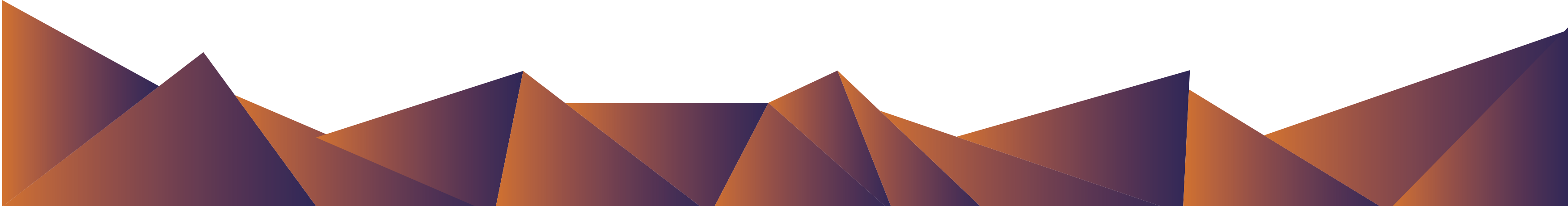 MINSTANDART.ONLINE
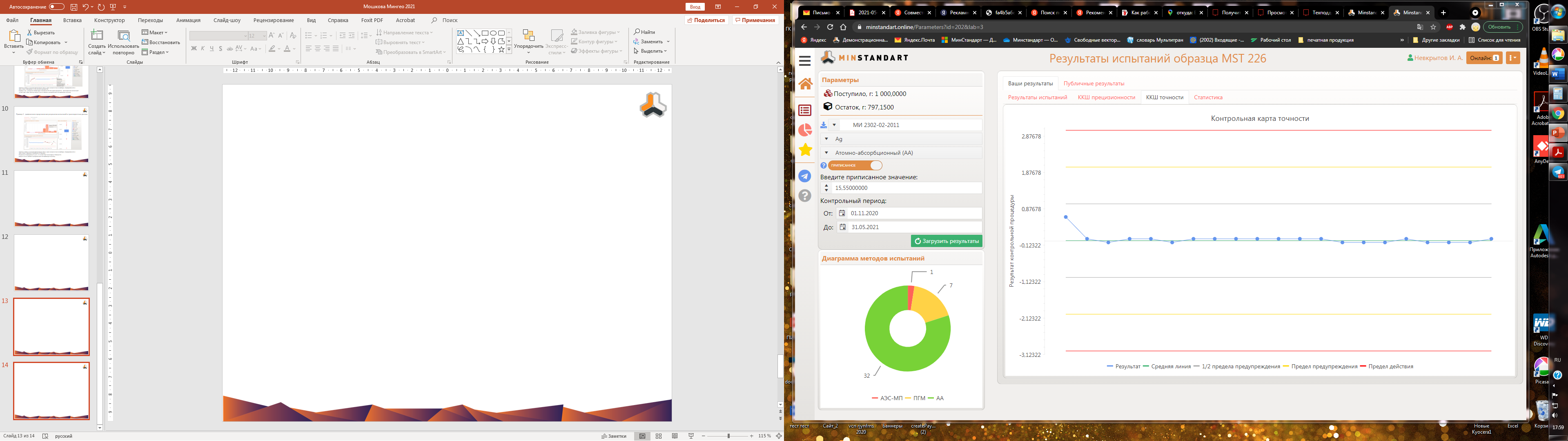 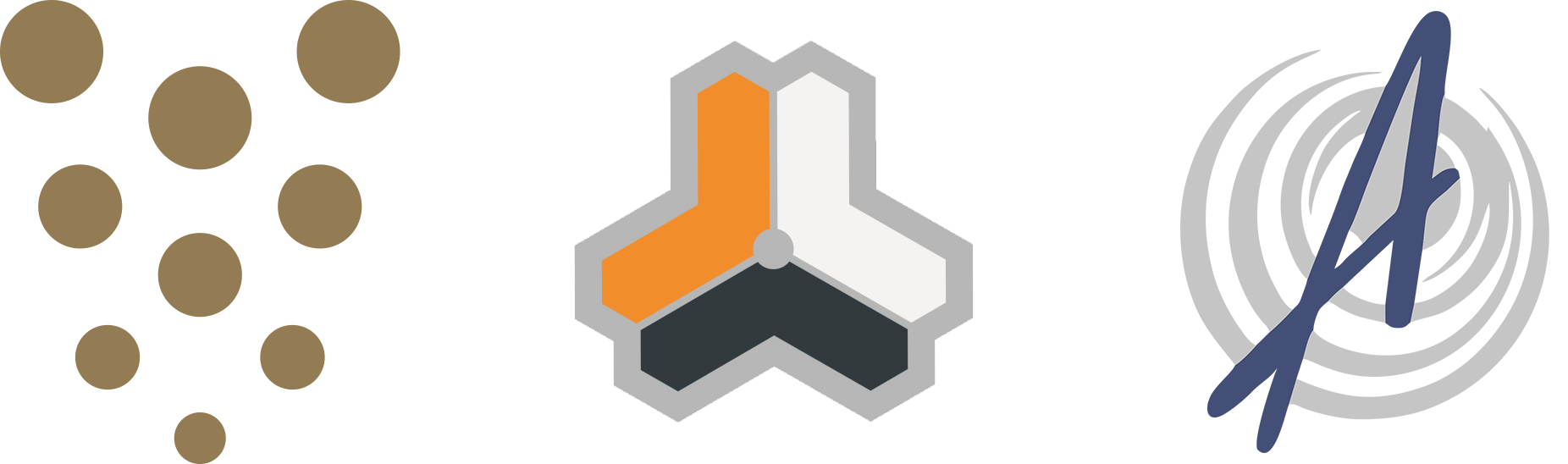 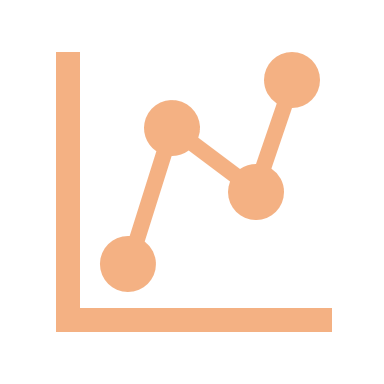 Лаборатория пользователя
личного кабинета может вести ВЛК.
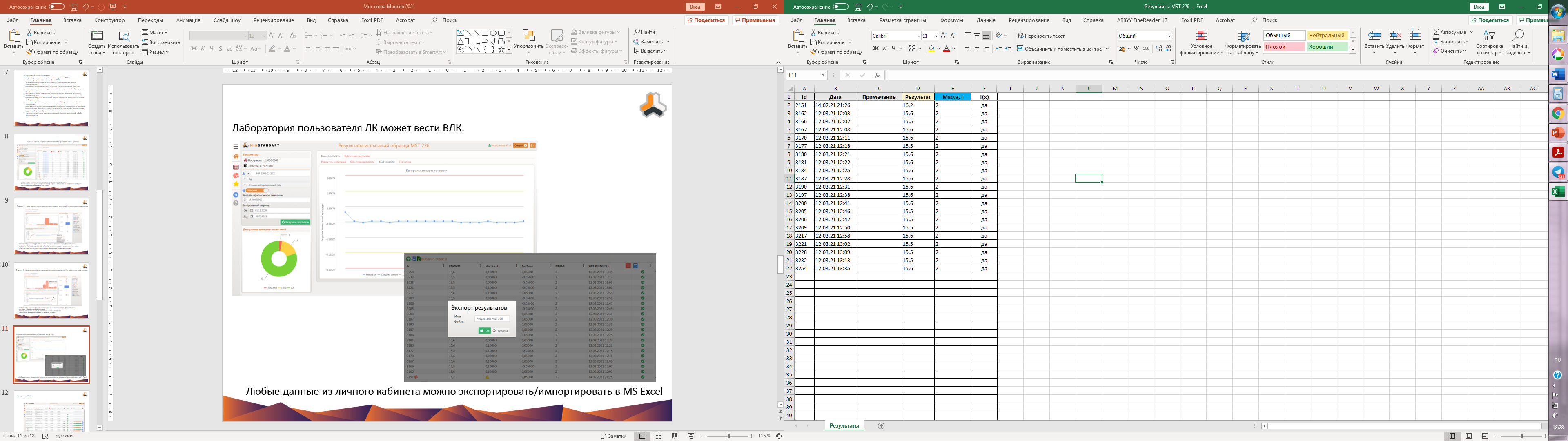 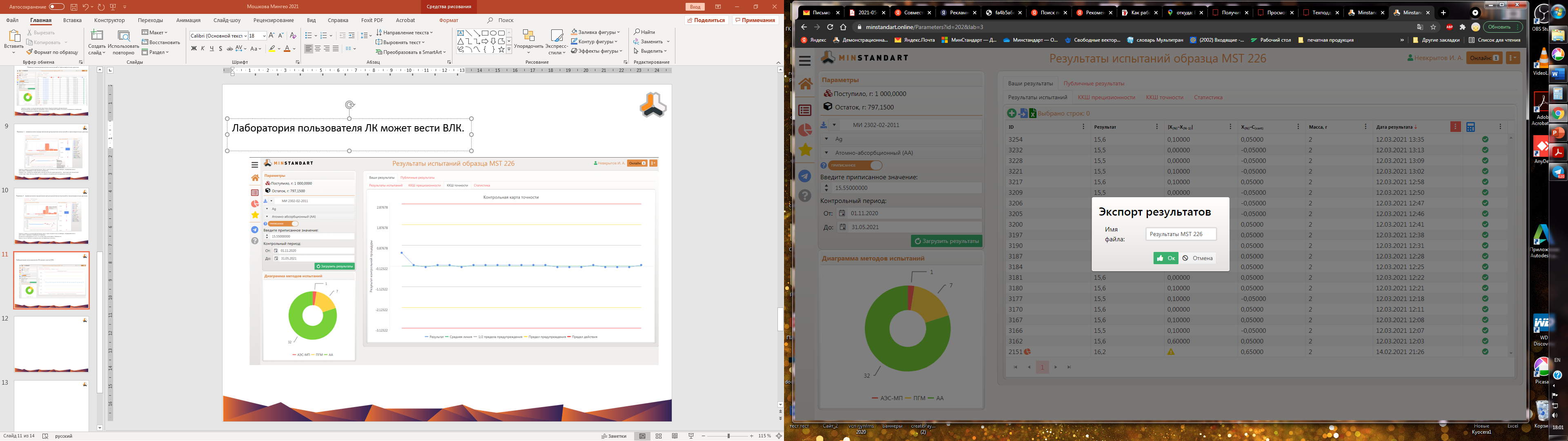 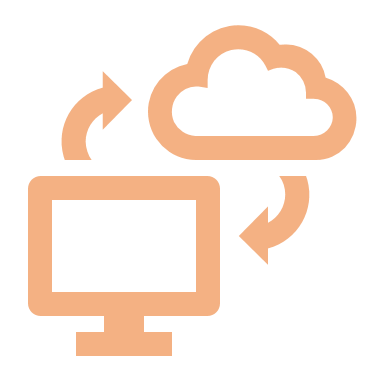 Любые данные из личного кабинета
можно экспортировать/импортировать в MS Excel
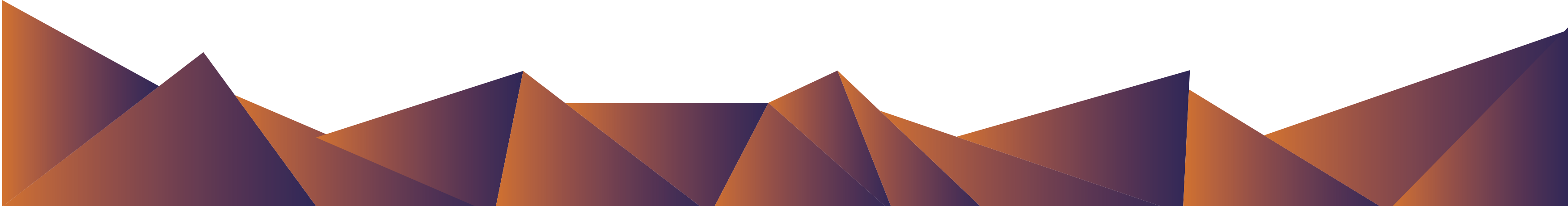 MINSTANDART.ONLINE
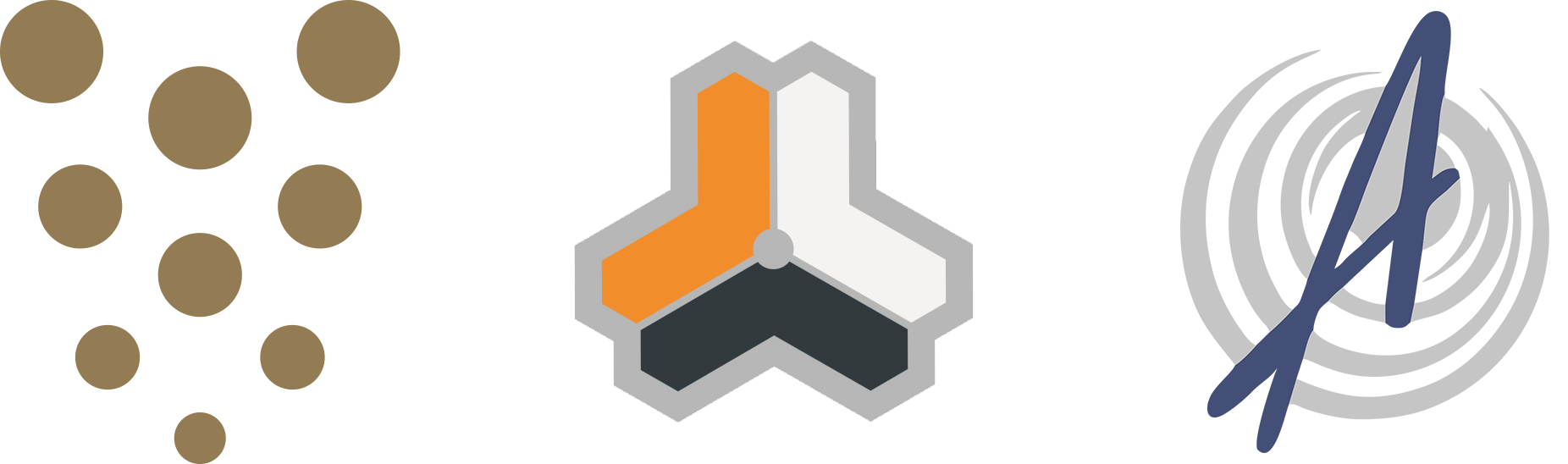 Программы МСИ
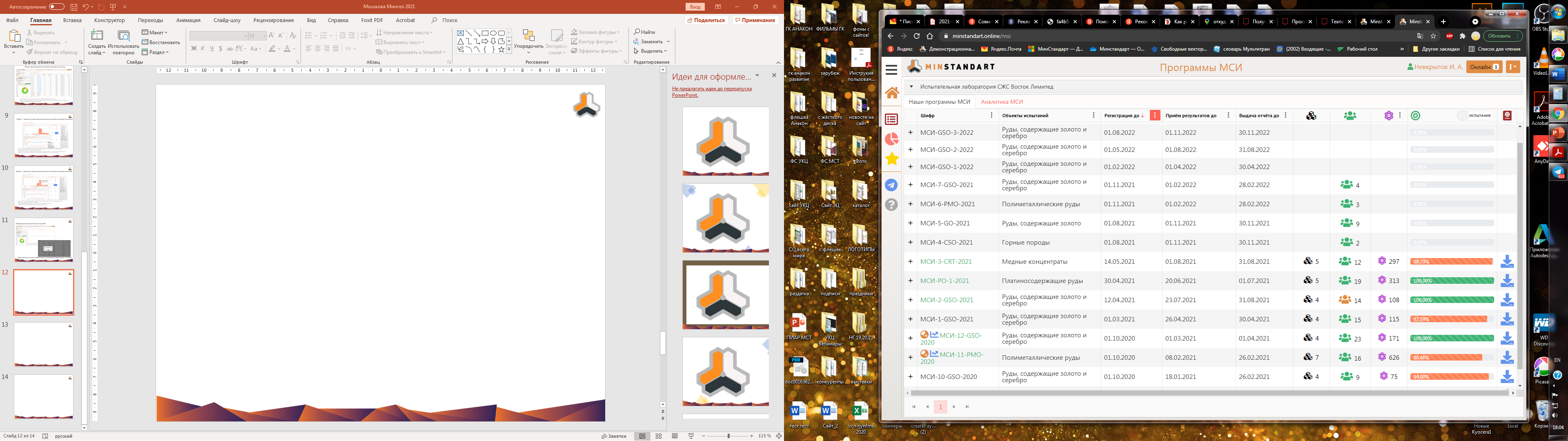 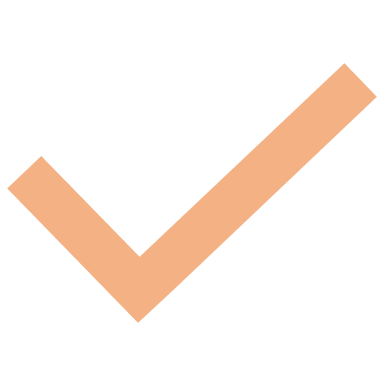 Демонстрация формат программ МСИ в которой участвует лаборатория пользователя.
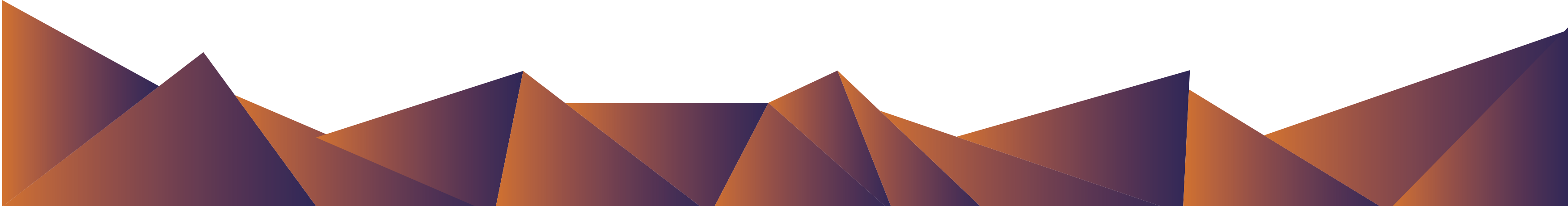 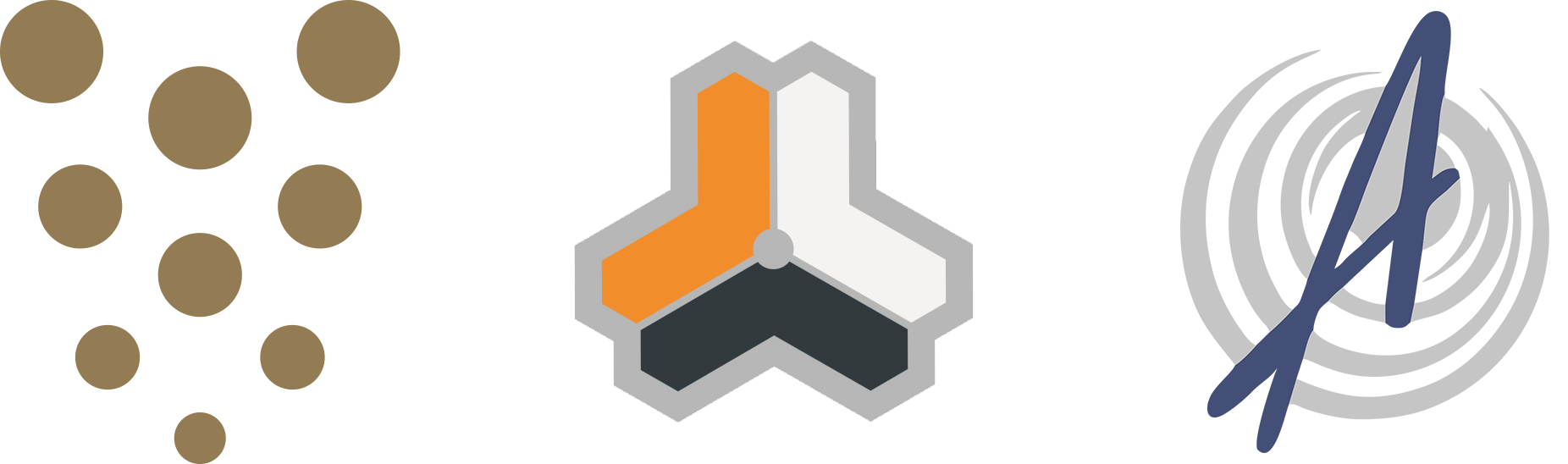 Оценки функционирования
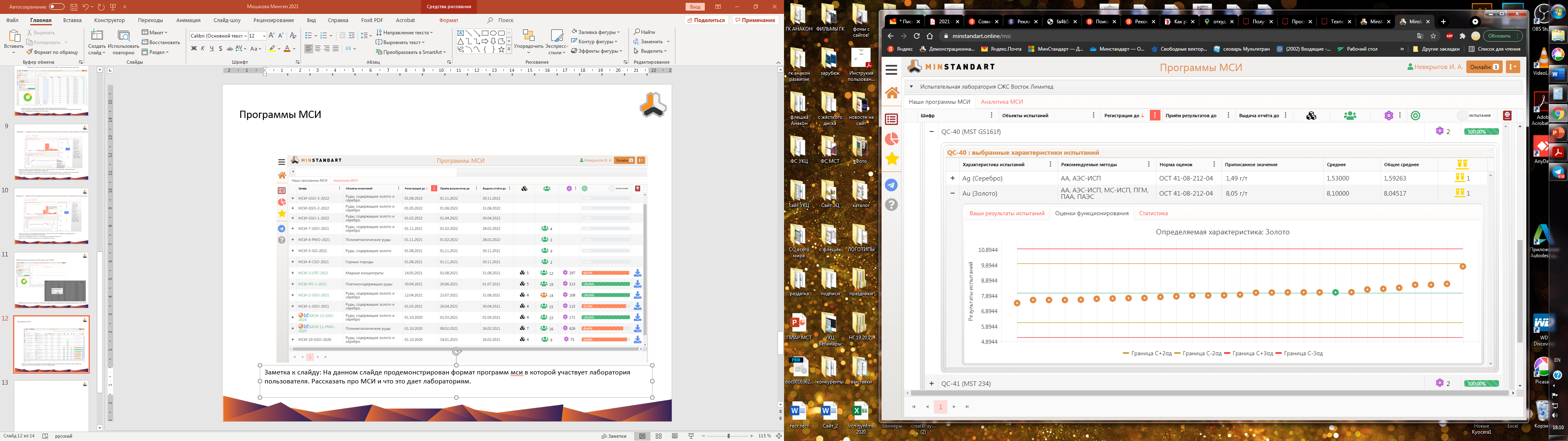 Лаборатория пользователя может следить за своими оценками функционирования, вносить результаты, а также просматривать статистику.  Лаборатория пользователя ЛК отмечена зеленым.
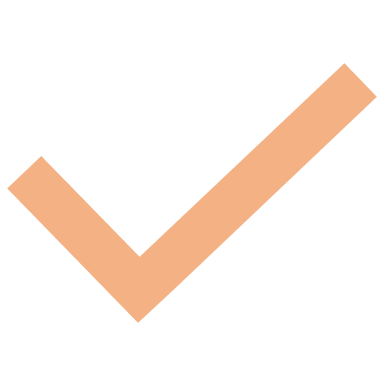 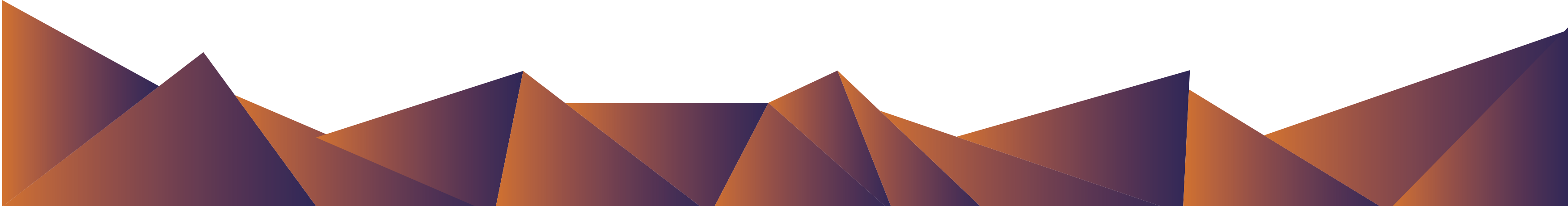 MINSTANDART.ONLINE
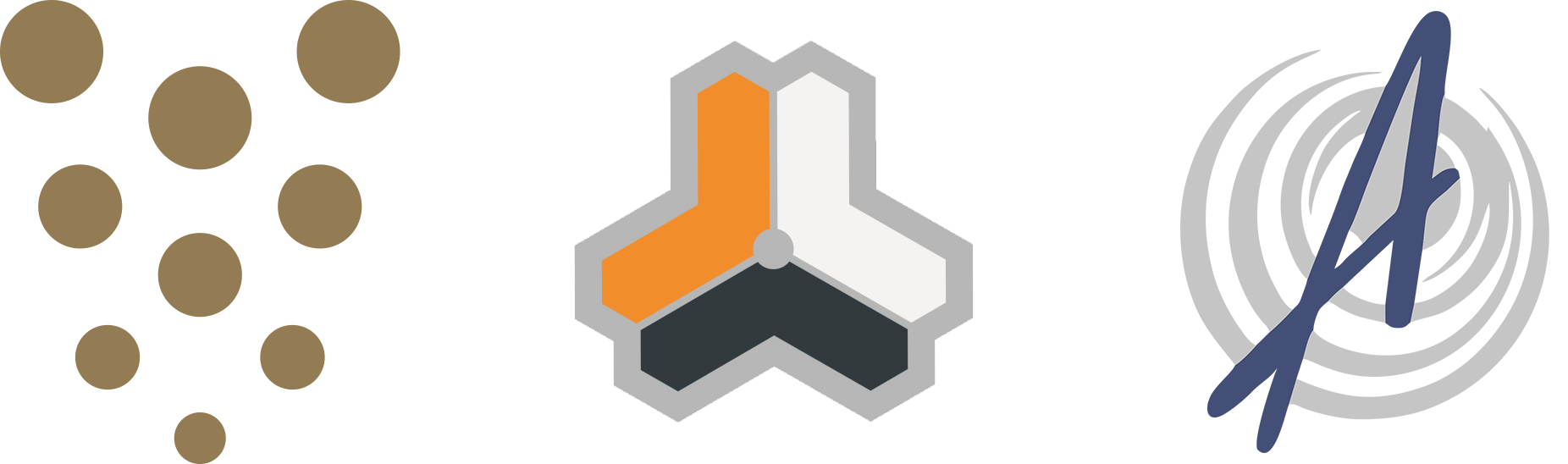 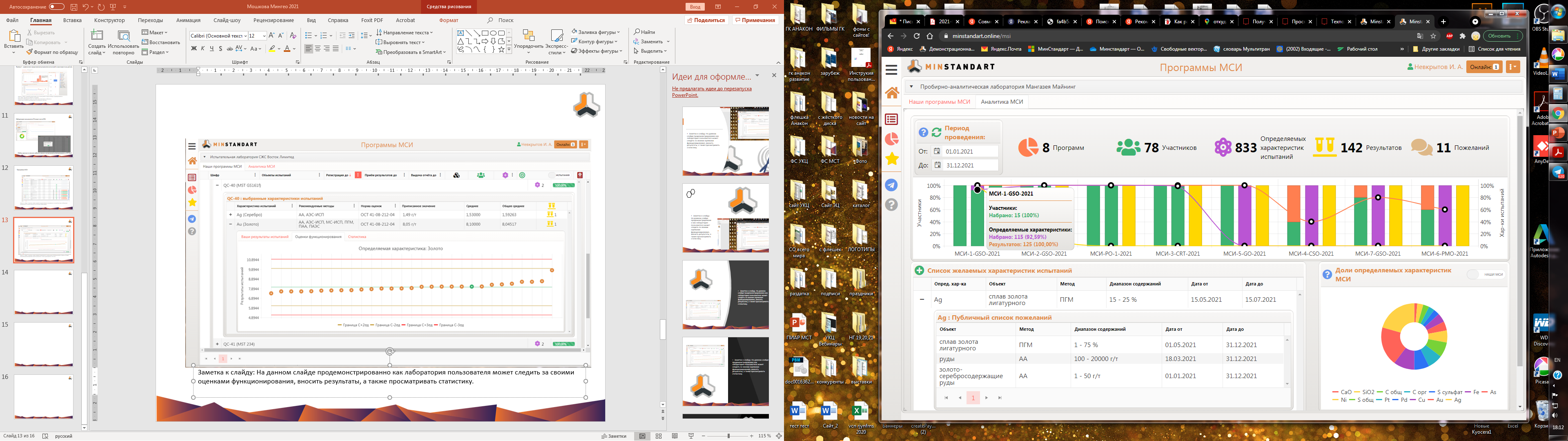 Лаборатория пользователя ЛК может регистрировать предложения по проведению программ МСИ с указанием объекта испытаний, метода и времени проведения.
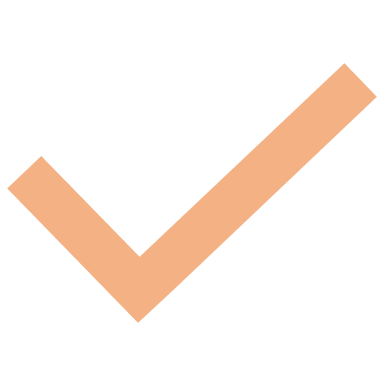 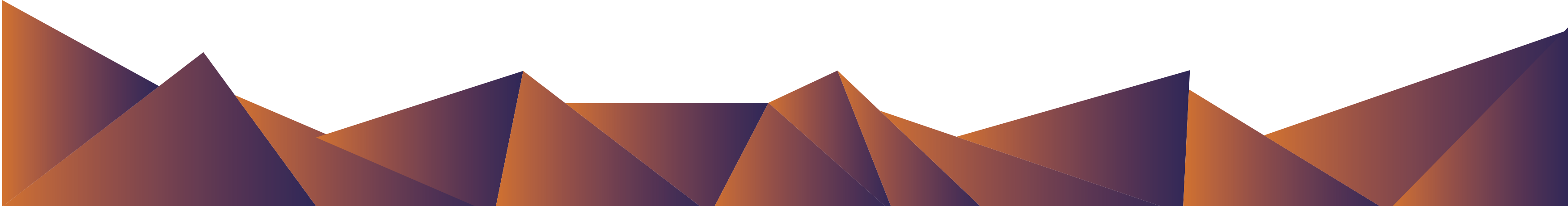 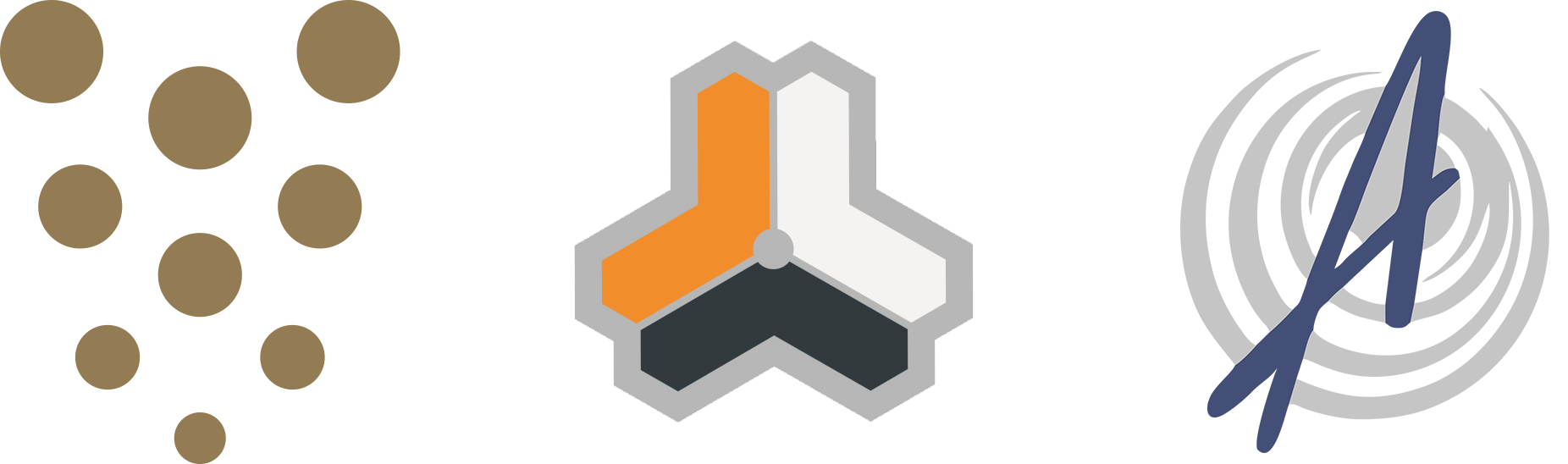 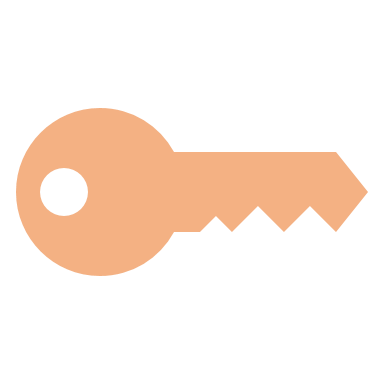 Для соблюдения конфиденциальности доступ в личный кабинет защищен логином и паролем.

Доступ к ресурсу защищен протоколом https.

Регистрация доступна для любых пользователей,
но только после прохождения проверки провайдером.

Транспарентные  данные анонимны. Лабораториям присевается случайный номер.
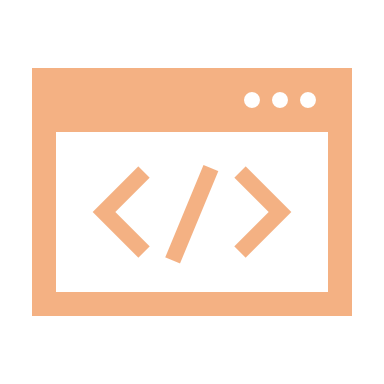 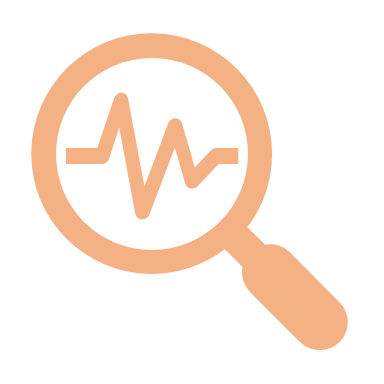 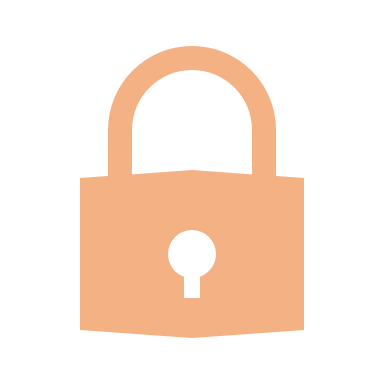 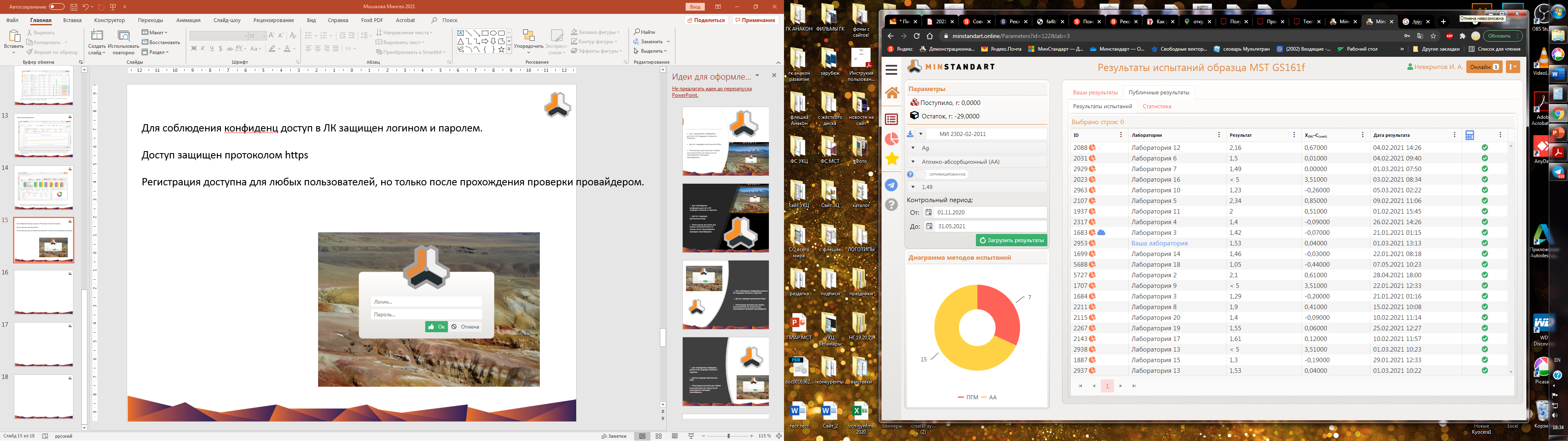 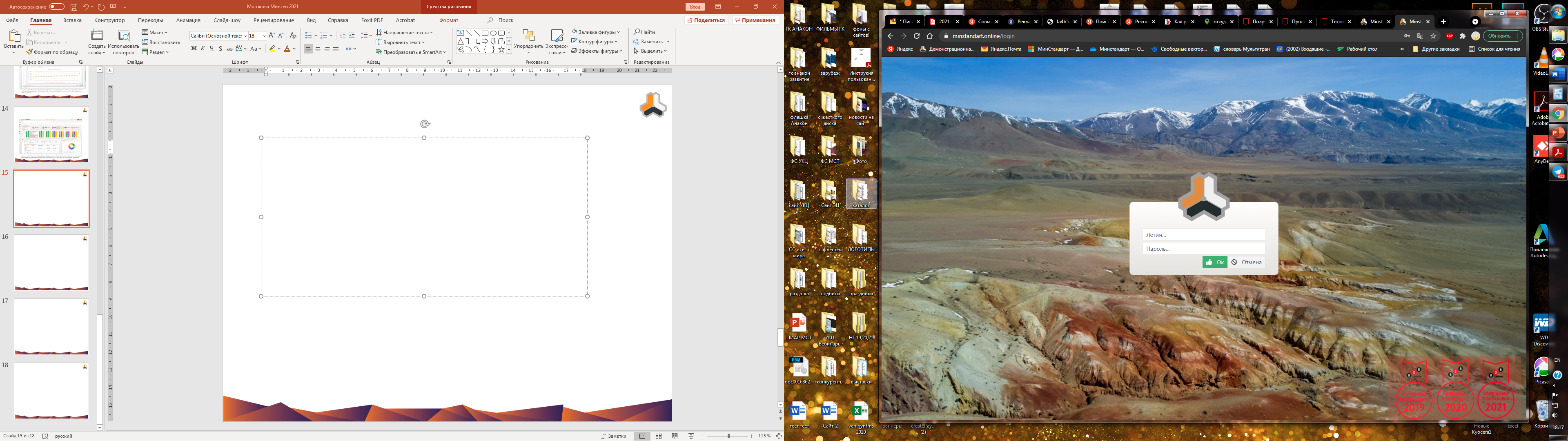 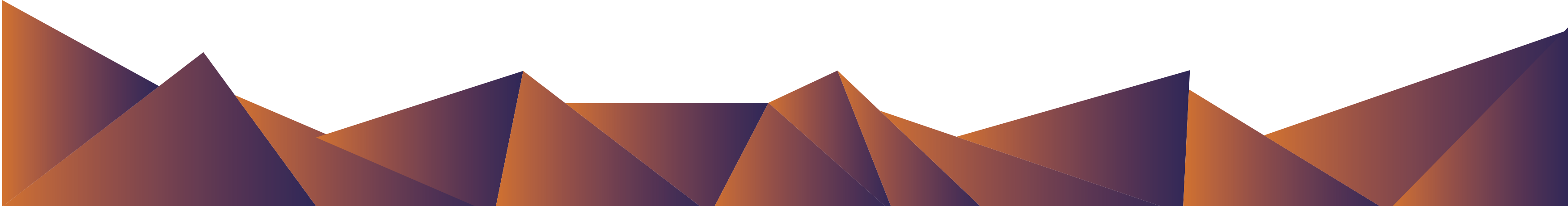 MINSTANDART.ONLINE
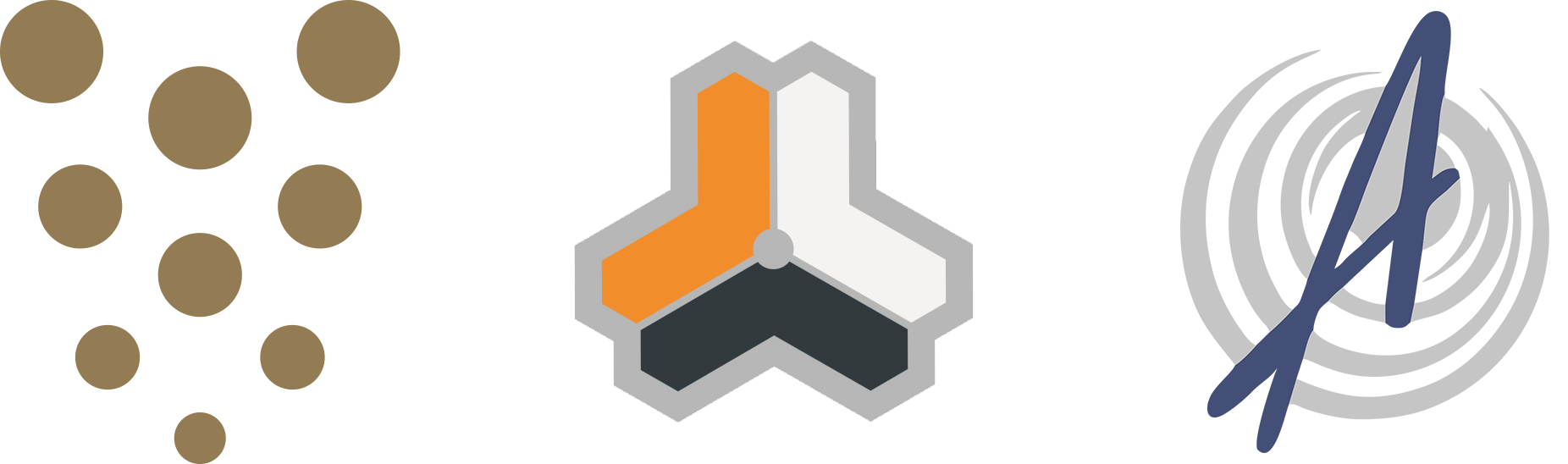 СПАСИБО ЗА ВНИМАНИЕ
107564, Россия,
г. Москва,
ул. Александра Лукьянова, дом 3
БУДЕМ РАДЫ ОТВЕТИТЬ
НА ВАШИ ВОПРОСЫ!
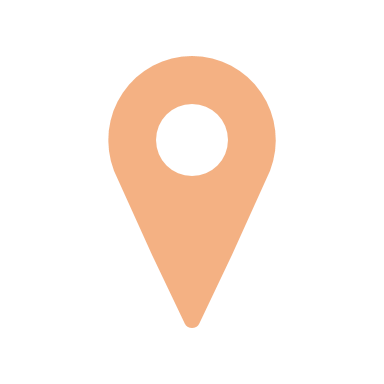 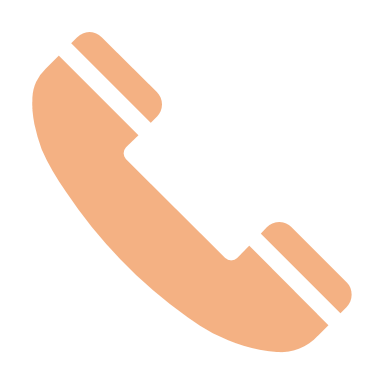 +7 495 287 14 72
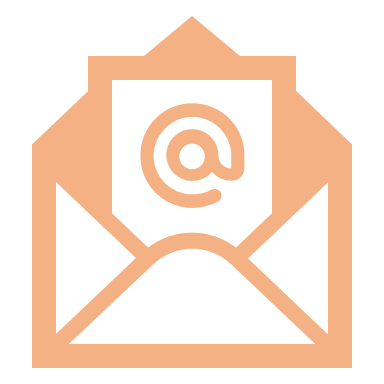 info@minstandart.com
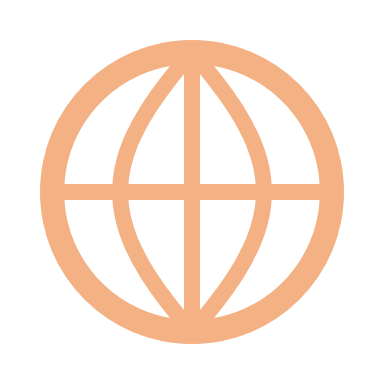 minstandart.com
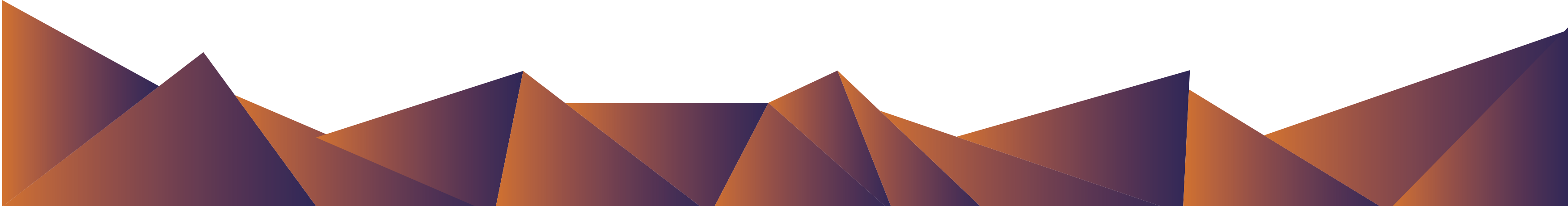 MINSTANDART.ONLINE